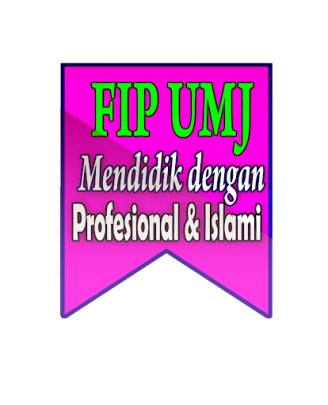 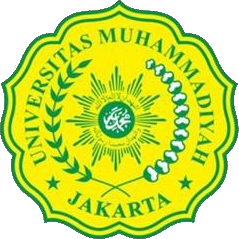 Pendekatan Intertekstual dan Praktik Analisis
Julia Kristeva merupakan salah satu tokoh semiotika yang mempelopori pendekatan intertekstual. Ia lahir pada tahun 1941 dan dikenal sebagai seorang pemikir yang berpengaruh dalam teori semiotik aliran post-strukturalis, seorang linguis, dan seorang semiotik dengan reputasi yang brilian
Menurut Nurgiyantoro (1995: 50) dalam Kurniawan kajian intertekstual dimaksudkan sebagai kajian terhadap sejumlah teks yang diduga mempunyai bentuk hubungan tertentu, seperti hubungan unsur-unsur intrinsik seperti ide, gagasan, peristiwa, plot, penokohan, gaya bahasa, dan lainnya di antara teks yang dikaji.
Intertekstual
Kaidah dan prinsip intertekstual
4
1
Pada hakikatnya sebuah teks itu mengandung berbagai teks.
Dalam kaitan proses kreatif pengarang, kehadiran sebuah teks merupakan hasil yang diperoleh dari teks-teks lain.
2
Studi intertekstualitas berarti menganalisis unsur intrinsik dan ekstrinsik teks.
5
Dalam kaitan studi intertekstualitas, pengertian teks (sastra) jangan ditafsir hanya atas bahan sastra, tetapi harus mencakup seluruh unsur teks, termasuk juga unsur bahasa.
3
Studi intertekstualitas memberi keseimbangan antara unsur intrinsik dan ekstrinsik teks yang disesuaikan dengan fungsi teks di masyarakat.
Praktik analisis intertekstual pada cerita anak The Magic Book dengan cerita anak Aku Sayang Mama
Praktik analisis dalam penulisan ini mengutip dari jurnal “Intertekstualitas Dalam Novel Anak The Magic Book Karya Qurrota Aini Dengan Novel Aku Sayang Mama Karya Baiq Shafira Salsabila, (Anang Muzaqi, 2013). Hasil pembahasan dalam jurnal ini ditemukannya kemiripan tentang struktur cerita anak The Magic Book dengan cerita Aku Sayang Mama dan ditemukan Hubungan Intertekstual Dalam Cerita Anak The Magic Book Dengan Aku Sayang Mama.
1. Kemiripan Penokohan
“Iya nih… kak Alisha teriaknya kenceng banget!” kata Shila yang memilih tempat duduk di sebelah ayah. “Hehehe…kalau nggak kenceng, nanti nggak kedengeran!” kataku bercanda. (cerita The Magic Book).
Eh, sebelumnya perkenalkan, namaku Renata Adisty. Aku adalah pecinta kue pukis. Tahu tidak, mengapa aku menyukai kue pukis? Selain teksturnya empuk, rasanya manis-manis lezat. Top, deh, pokoknya.
2. Kemiripan Alur
Kedua novel memiliki kemiripan dalam penataan alur. Pada novel The Magic book menggunakan alur maju begitupun pada cerita Aku Sayang Mamajuga menggunakan alur maju. Hal ini ditandai dengan keterangan waktu yang terdapat dalam kedua cerita tersebut.
3. Kemiripan Tema
Dengan sigap, aku segera engambil gambar roti dan burger dari buku ajaib lalu memegangnya di atas Teflon,. Tentunya Teflon yang kuambil dari buku ajaib juga. Sebeumnya tak lupa aku menyalakan kompor. “Tunggu sampai tiga menit…!” lanjut Shakira. “Dan tambahkan sosis yang sudah dipanggang!” (Cerita The Magic Book).
Mama langsung membacakan resep, lalu mengajak aku untuk membuat adonanya. Setelah itu adonan yang sudah jadi langsung dimasukkan ke dalam cetakan yang sudah dipanakskan. Tak lupa, kutaburi Choco Chips dan meises. (Cerita Aku Sayang Mama).
4. Kemiripan Sudut Pandang
“Nyam .., beneran, deh! Rasanya enak banget! Aku bisa makan dua puluh sandwich kalau rasanya enak banget kayak gini!!!” seru Shakira. Aku tersenyum sekarang , giliran hot dog keju buatan Nayra dan Nayla yang kulahap. (Cerita The Magic Book).
Aku pun kembali ke kamar. Tiba-tiba aku dapat ide. Bagaimana kalau aku meminta mama mengajariku cara untuk membuat kue pukis? Kalau aku sudah mahir memasak kue pukis, aku tidak perlu merepotkan mama. Dengan begitu, aku juga bisa menjadi lebih mandiri. (Cerita Aku Sayang Mama).
Hubungan Intertekstual Dalam Cerita Anak The Magic Book Dengan Aku Sayang Mama
1. Konversi
Perbandingan yang digunakan dalam bentuk intertekstual untuk cerita anak The Magic Book dengan cerita anak Aku Sayang Mama merujuk pada peristiwa yang dianggap memiliki hubungan secara intertekstual. Perbandingan tersebut dilakukan dilihat dari keseluruhan struktur cerita.
2. Ekspansi
Bentuk ekspansi yang menjadi bukti adalah latar dan tokoh yang ada pada cerita anak The Magic Book dan Aku Sayang Mama.
Kesimpulan
Setiap teks pasti meiliki hubungan dengan teks lain, baik secara langsung atau pun tidak. Berdasarkan pada pembacaan intertekstualitas terdapat hubungan antara cerita anak The Magic Book karya Qurrota Aini dengan cerita Aku Sayang Mama karya Baiq Shafira Salsabila. Hubungan intertekstual dalam novel diwujudkan dalam bentuk konversi dan ekspansi.
Sekian
dan
terima kasih